2b. GSICS Coordination Centre (GCC) 2015-2016
Larry Flynn and Manik Bali

2016 GSICS Annual Meeting 
Tsukuba, Japan
Feb 29-4 Mar, 2016
Outline
Introduction
GCC Activities
Registrations in GUMS
GSICS Quarterly Newsletter
Meeting Support
GPPA and Product Acceptance.
SRF Kiosk
Product Versioning
GSICS Product Status
GSICS Instrument performance Summary
GSICS Users Feedback
Near Term goals
Summary
GCC Activities - Registrations in GUMS
Interest in GSICS activities growing
GSICS Activities (1)
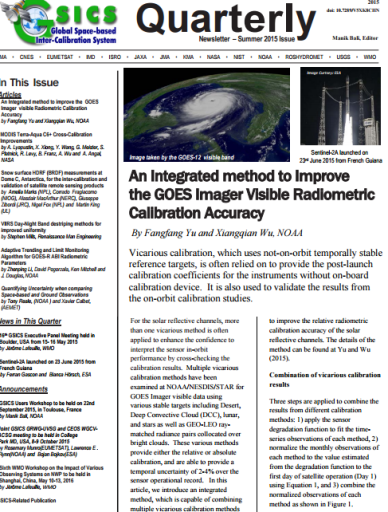 Newsletter four new Issues of GSICS Newsletter published
Over 25 Research Articles , 15 Topics of News  to which  
     Over 70  Scientists contributed as Authors + Co-Authors.
Reviewed contemporary journal policy on content sharing
 Meeting Support 
10 Web-meetings + GSICS Users Workshop 
Supported CEOS WGCV-ACSG and GSICS UV Meeting at NCWCP
GPPA  Fine Tuned the GPPA  and proposed review paths to producers ( Prime and DCC products). 
MSG 2/3 –IASI review completed in six months
More discussion in agenda under 7.u.
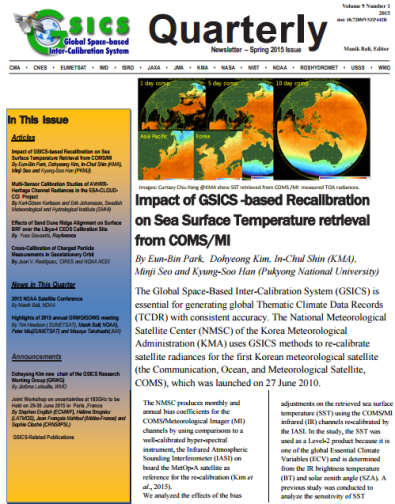 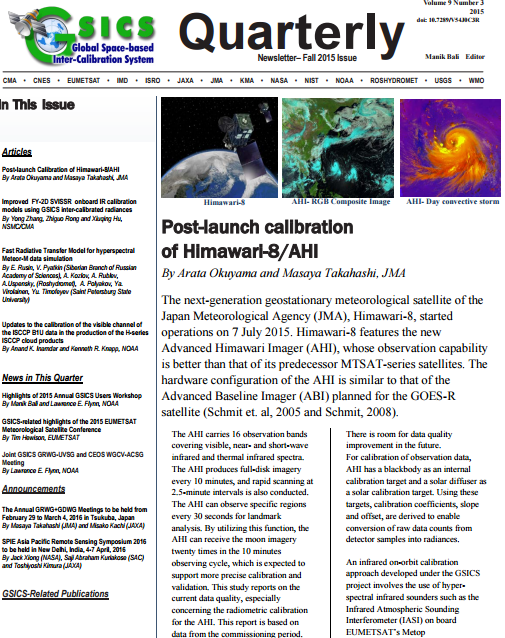 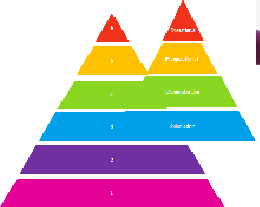 GSICS Activities (2)
Review the GSICS versioning paradigm.
Agencies  encouraged to pick the versioning best suited for their needs provided the versioning is well documented and visible to the users. 

Updated the Instrument Info Kiosk with the SRF netCDF files and Hyperlinks to the SRF data
Updated Instrument kiosk and SRF information available here .

Selection of Reference Instrument (discussion in 3e)
GCC evaluated the  criterion to select reference suggested 
by Tim Hewison and proposed a process of selection. 
Presented the work in JPSS Science meeting.
 (With contributions from JMA, KMA, EUMETSAT and NOAA)
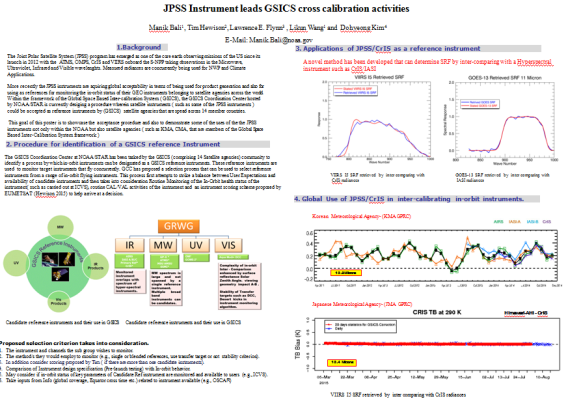 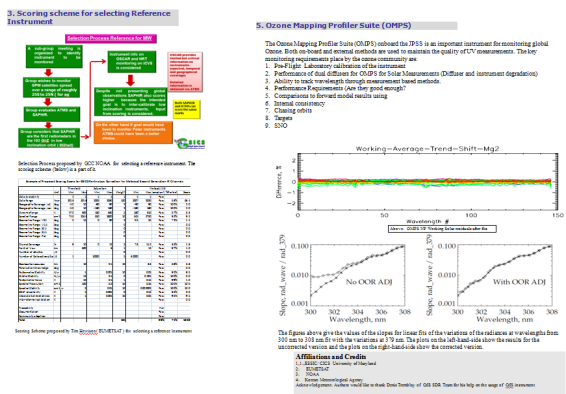 GSICS Activities (3)
GCC to review FCDR inter-calibration requirements, in the framework of the GSICS User Product Guidance, to identify common inter-calibration types, which are not specialized to specific applications, and report to GRWG. These could be considered as potential future GSICS products.
IR – Reviewed FIDUCEO project report.
MW – User feedback from MW FCDR taken.
Proposed Entity Categorization (Talk 2s)
Core products 
Subject to GPPA
Models and data sets 
These should be reviewed by GSICS and recommended for use (or not). 
Tools 
These are made available because GRWG members find them useful. 
GSICS Documents
GPRC and OSCAR Documents and Resources
Discussion of proposed acceptance processes for each Category in Talk 2u
GSICS-Product status
Operational        4 product   [4 EUMETSAT]
Preoperational   4 products [4 NOAA]
Demonstration 27 products [4 EUMETSAT, 13 NOAA, 6 JMA]
EUMETSAT, ISRO and KMA 
Submitted their cross calibration products to GCC for review
GCC initiated the GPPA review process for these new products 
Review Process Status

ISRO INSAT IASI Product
 
KMA COMS- IASI Product

EUMETSAT DCC Product 

EUMETSAT Prime Product
   Initial GPAT review sent to producer for implementation
   Initial GPAT review sent to producer for implementation
   Proposed GPPA tuning,
GCC Connected with Users
   Proposed GPPA tuning, 
received one review
[Speaker Notes: Four demonstration products (NOAA) have ended production.
There are two prototype products.]
GSICS Instrument Performance Summary
The aim is to provide a summary of in-orbit performance of monitored instrument, e.g., recent statistics compiled from GSICS products showing how well the products are doing.
We are extracting statistical performance metrics and will present them to characterize the measurements.
User Feedback
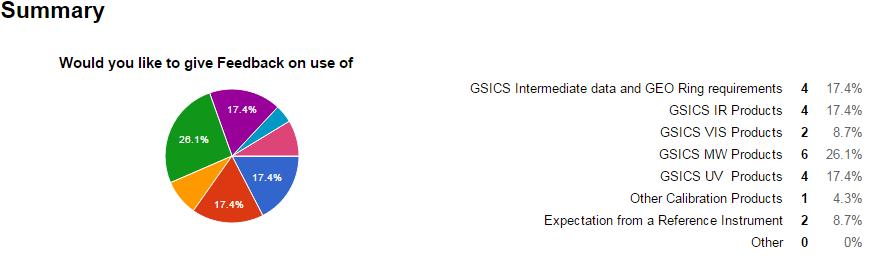 Ep-16  assigned actions on GCC that were aimed at collecting Requirements and Expectations from Potential Users  of GSICS Products  We want to make our products more useful to community.
GCC collected questions from each subgroup (IR, MW, UV and VIS, GRWG ,GDWG) which were put to potential users to understand their expectations  (See here ). 
GCC put an-online version of the questionnaire and opened it to the scientific community.
Add in your expectations from GSICS by filling out the Questionnaire and participating in discussions during 7c User Feedback.
Near-term Goals for 2016-2017
GSICS Procedure for Product Acceptance 
Support inclusion of New Products 
Coordination
Continue to coordinate efforts to establish the GSICS baseline algorithms, especially those for the GEO solar reflective channels,
Continue to provide communication between the developing group and users
GSICS Quarterly
Continue to create and distribute this important link to the GSICS community.
Support Reviews of GSICS Products, Deliverables and Resources 
Meeting Support
Joint Meeting, GSICS Web Meetings and QA4EO telcons.
Organization of GSICS 7rd Users Workshop at NCWCP, USA
Gather more user Requirements
Facilitate WMO Appreciation nominations.
2016 Users’ Workshop
Welcome to the GSICS Users’ WORKSHOP 2016 at
NOAA NCWCP, College Park, MD USA
as part of the JPSS Annual Science Team Meeting 8-12 Aug 2016
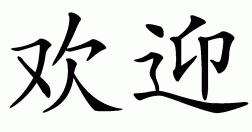 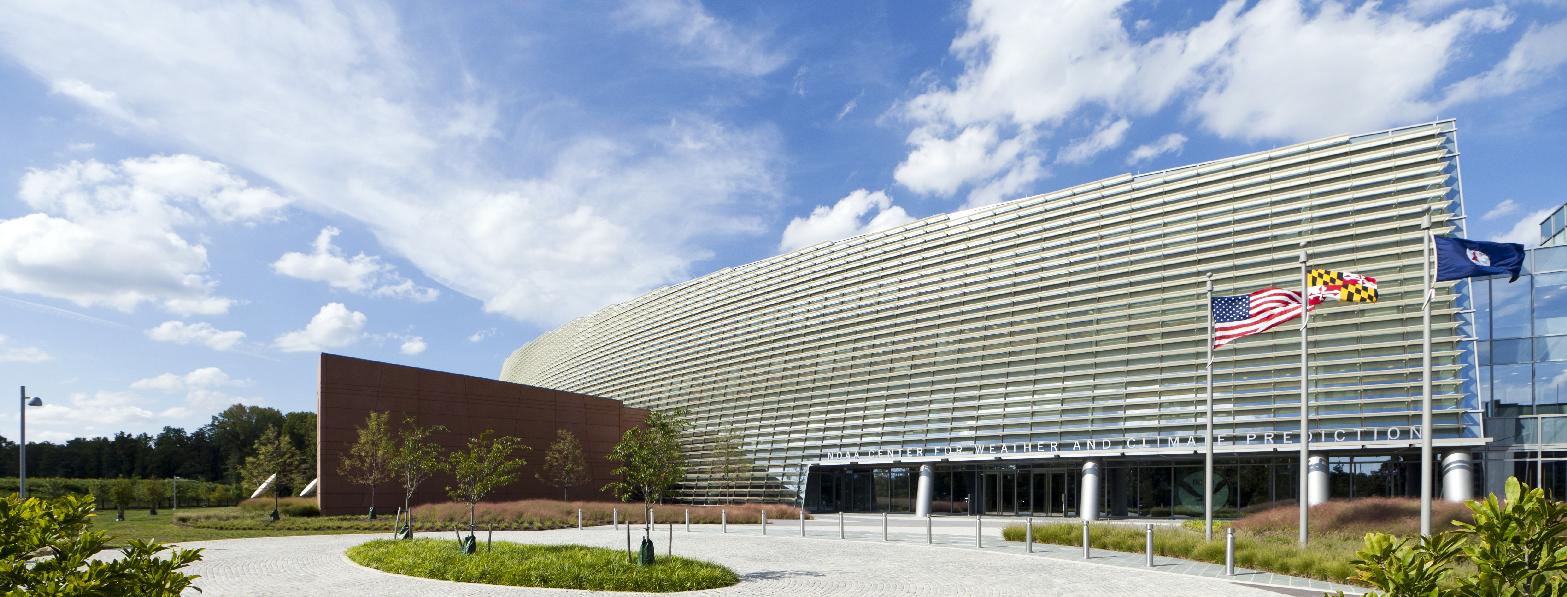 환영합니다
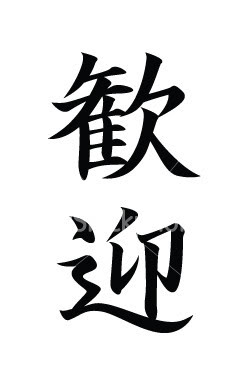 Bienvenue
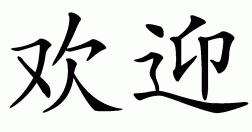 Willkommen
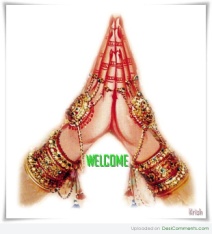 Web site for last year’s meeting including the agenda and presentations
http://www.star.nesdis.noaa.gov/star/meeting_2015JPSSAnnual.php
Summary
GSICS Coordination Center continues to support and coordinate exchanges of ideas within GSICS.
Review of MSG2/3- IASI product completed and Product in Operational Status.
Newsletter,  GPPA fine tuning,  Meeting Support, Entity Categorization.
List of GCC talks at this meeting
2b GCC Annual Report
2s Defining GSICS Products
2u GPPA growing pains
3e Selecting References
7b/c Strawman User Requirements Document and User Survey
7g GSICS Quarterly Special Issues/Editors
7h User Interaction & 2016 Users’ Workshop
Thank You